问题描述 - 塞尔达想要宝箱！
话说在上次的OJ测试中打败了巨龙以后，塞尔达发现巨龙的巢穴是由多个浮空岛组成的：
每个岛上都有一个宝箱
岛与岛之间距离不等，没有通路
塞尔达可以从地面起飞，一次性只能飞过有限的距离就需要回复体力
有些岛屿之间天气状况不好，不宜飞行

贪心的塞尔达想要拿到所有宝箱，你能帮帮他吗？
问题描述 - 要求？
每一座岛都能被连通

最长的飞行距离尽量小
最小瓶颈生成树
Minimum Bottleneck Spanning Tree
Tilnel@2020
问题描述
在图G中的所有生成树当中 / 树上权值最大的边的权 / 最小的树
用数学语言表示：




- 对于任意的树 T， 定义 T 的瓶颈 B(T) 为 T 中所有边的最大权值
- 定义：最小瓶颈生成树为在 G 的所有生成树当中， B(T) 最小的（某个）生成树
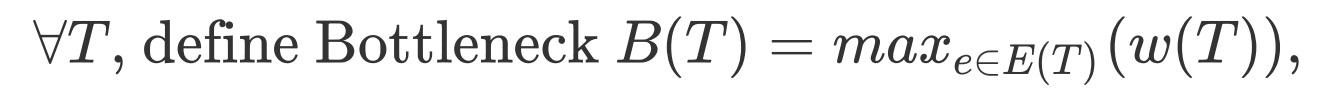 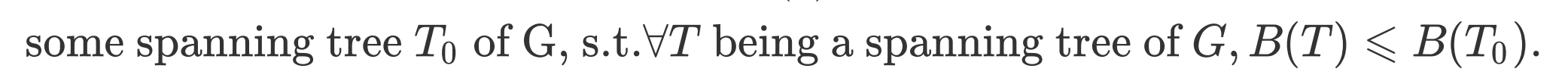 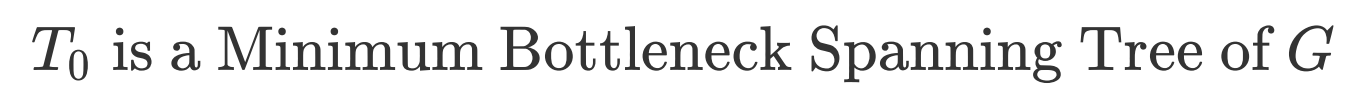 和最小生成树的关系
解决最小生成树问题的 Kruskal 算法，每次贪心地选择最短的可选边

- 看起来也能解决最小瓶颈生成树问题（吗）？
Theorem   无向图的最小生成树一定是最小瓶颈生成树。
Proof: 

原命题：对于 G 的最小生成树 T ,
	有 T 是 G0 的最小瓶颈生成树

假设结论相反，T 不是 G 的最小瓶颈生成树，那么必然存在不同于 T 的最小瓶颈生成树T0
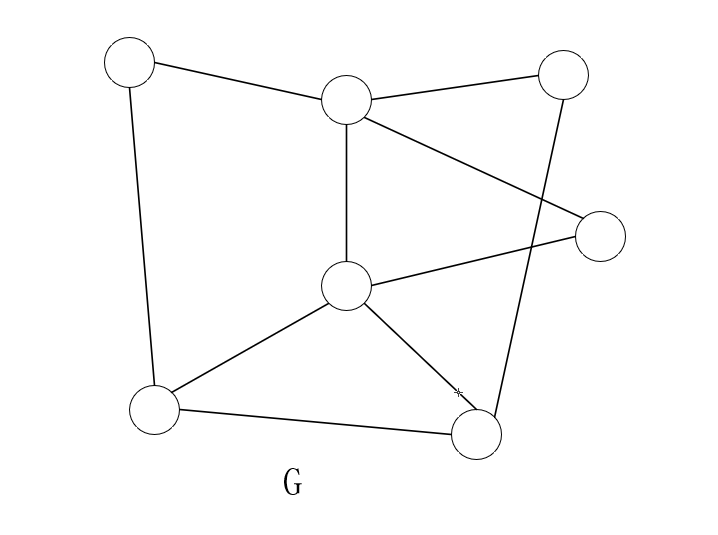 记 T 和 T0 的瓶颈边为 e 和 e0 ，那么，有w(e0)<w(e)
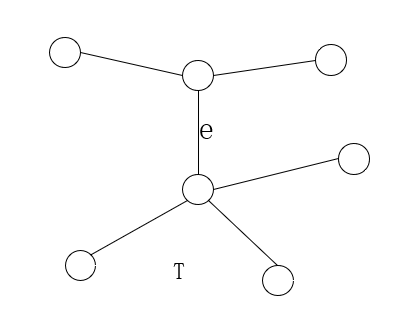 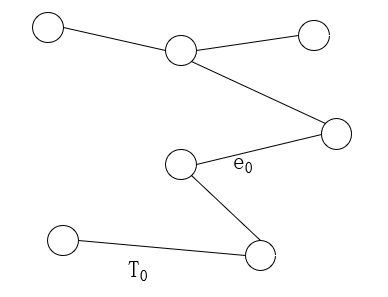 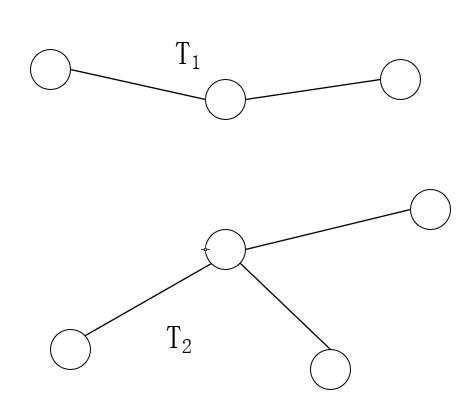 e 是 T 的一个bridge，因此 T-e 
可以表示为 T1 和 T2 组成的 Forest

而 T0 也是一个生成树，意味着必
然存在一条边 e12，能够将 T1 和 
T2 连接起来。否则 T0 不连通
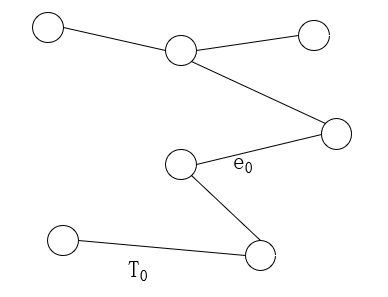 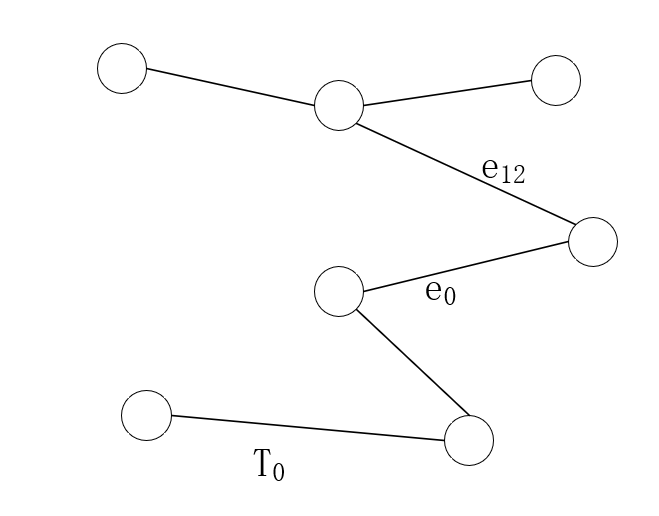 T-e+e12 也是 G 的一个生成树，且 w(e12)<w(e0)<w(e)

故：
w(T-e+e12) = w(T) - w(e) + w(e12) 	   	< w(T)
与 T 是 G 的最小生成树矛盾

原命题成立
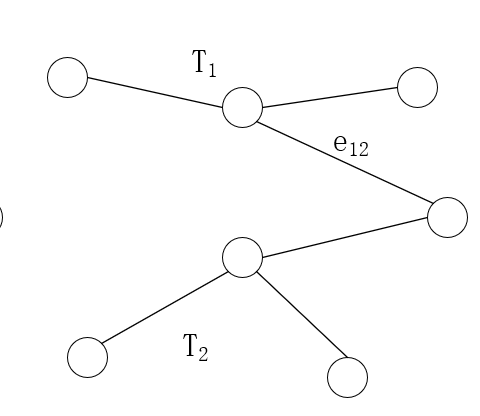 因此，我们当然可以用 Kruskal (or Prim) 算法来构造最小瓶颈生成树！

时间复杂度：E lg E


- 反之，最小瓶颈生成树不一定是最小生成树
能不能更快？
最小瓶颈生成树的数量远多于最小生成树的数量

更好找，更小代价
Camerini’s Algorithm for undirected graphs
将边集按权的大小二分为大集合和小集合
假如小集合就可以构成一个生成树，问题与大集合里的边无关。去掉大集合中的所有边，递归
假如小集合的边不足以构成生成树，显然就要用到大集合里的边。
用尽小集合的边，得到一个非连通图
任取各个 component 的生成树。无论何种取法，不会影响到大集合选边，也就不会影响到瓶颈。得到 forest
将 forest 里的每一个 component 都合并成一个 super vertex。
合并时对于重边，总是保留权最小的
递归

直到只剩下两个点，最后一条边即为瓶颈边
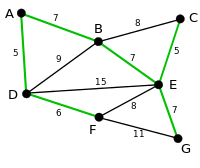 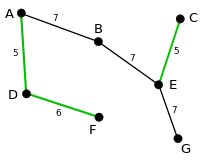 实际上做了什么？

每一次都（至少）将边集缩减为之前的一半
假如原边集缩减为大的边集（的子集），点集也相应缩减
在缩小问题规模的过程中，新图和原图的最小瓶颈生成树，瓶颈保持不变
更加直观的理解：
抛弃 forest, tree 等概念，现在生成一个有最小瓶颈的连通生成子图：
二分查找一个权值，小于这个权值的边全体构成的边不连通，而只要再加入这个权值的边就连通。
瓶颈即为找到的权值；得到的连通图的任意一个生成树都是 MBST
是不是一定会剩下两个点？
点集要么不变，要么被合并成少于当前order的多个点。
点集有没有可能一直不变？
边集必然会一半一半缩小，直到<2*(order-1)条边，必然不能构成 spanning tree, 则点集开始缩小
点集会不会跳过2突然缩减到1？
小边集可以构成连通的图，适用第一种情况，点集保持不变
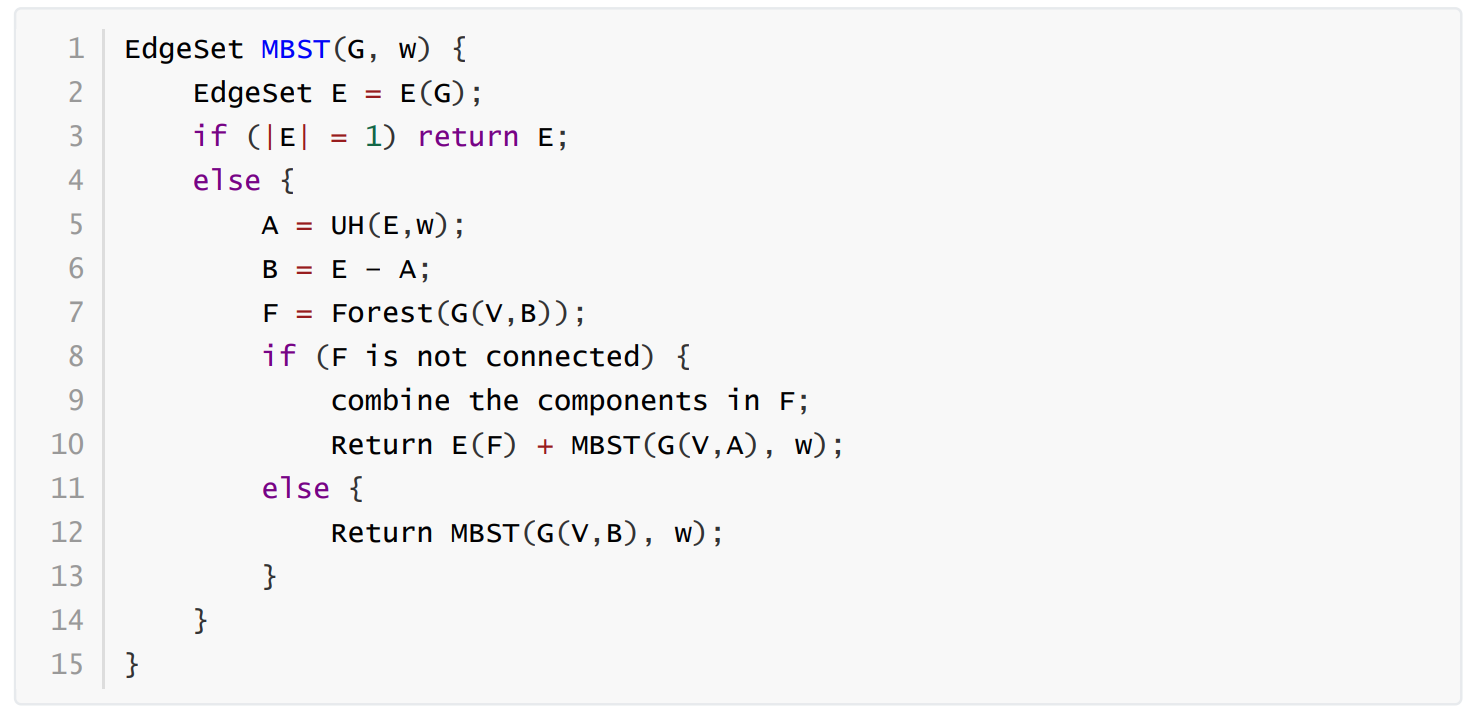 时间复杂度分析：
划分集合：E
判断小边集是否能构成连通图：E/2
（若不连通）合并各个component ：使用并查集，O(E)
子问题：≤T(E/2)

T(E) ≤ cE + T(E/2)    T(E) = O(E)
应用
在 OJ 里卡掉所有的 Kruskal 算法
参考资料
https://en.wikipedia.org/wiki/Minimum_bottleneck_spanning_tree
http://citeseerx.ist.psu.edu/viewdoc/download?doi=10.1.1.691.5530&rep=rep1&type=pdf